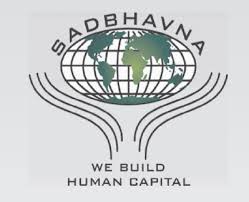 B.ED (SEM-I)
SUBJECT- GROWTH AND DEVELOPMENT OF THE LEARNER  
TOPIC – Meaning of Growth and Development
Asst. Prof. MANPREET KAURSADBHAVNA COLLEGE OF EDUCATION FOR WOMEN, RAIKOT
Growth and Development
In the Biological term, there’s a minute difference between the terms growth and development. These words describe a separate set of events in an organism or plant.
Meaning of Growth
Growth meaning is increase in size, height and weight. It implies growth of heart, brain, muscle and body in general. It can generally be easily observed or measured.
*Sorenson- “By social growth and development we mean increasing ability to get along with oneself and others.”
*Proffit- Growth usually refers to an increase in size and number.
Meaning of Development
Development implies increase in living standards, improved health and well-being for all and the achievement of whatever is regarded as general good for society.
*Amartya Sen- Development must be judged by its impact on people, not only by changes in their income but more generally in terms of their choices, capabilities and freedoms and we should be concerned about the distribution of these improvements, not just the simple average for a society.
Thank You